Unit 4
Why don’t you talk to your parents?
R  八年级下册
第5课时
WWW.PPT818.COM
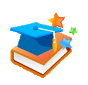 Review
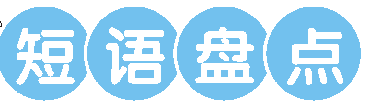 get on with
1.和睦相处；关系良好
2.big deal
3.快速查看；浏览
4.work out
5.闲逛
6.in one’s opinion
7.删除
8.compare…with
重要的事
look through
成功地发展；解决
hang out
依……看
cut out
比较；对比
3a
A magazine interviewed some parents about after-school classes for children. Read the opinions below and make notes on your own opinions.
Agree
1.After-school classes are good for the children’s 
   future. They can help children get into good 
   schools and universities.
2.Some of these classes help children to feel good 
   about themselves.
3.Some classes help children to learn important skills 
  not taught at school. These skills may actually help 
  children relax.
4.Children have more time than adults, so they should 
   learn as much as they can before they get too busy to 
   learn new things.
Disagree
1.After-school classes take away the children’s free 
   time. Children have no time to relax and just do 
   nothing.
2.Children may be so busy they have no time to 
   absorb and apply what they have been taught.
3.Some children are made to learn skills they are not 
   interested in.
4.These classes cause the children to be stressed.
5.These classes take away the children’s childhood.
Write a letter to the magazine to express your opinions on after-school classes for children. Use the following expressions to help you.
3b
First, say if you agree or disagree.
Dear … ,
I don’t really agree with … because …
Although some parents are right about … , I 
think children should …
Then, explain why. 
In my opinion, it is important for children / parents to …
I believe it is better if children / parents … so that …
Perhaps children / parents should / could …
If children … , they will …
Dear Cathy,
I hear that your children are under too much pressure. I understand you, but I’m very worried. It’s bad for their health. You should give your kids a bit more time. Because they need time and freedom to relax, and they also need time to do things by themselves. 
If you go on doing like this, your children may find it hard to think for themselves when they are older.
Good luck!                                      
                                                        Alice Green
Self Check
1  Fill in the blanks using until, so that or although.
so that
1.You should eat more now ______ you won’t be 
   hungry later.
2.________ you may not like to do chores, you 
   should help your parents around the house.
Although
so that
3.You could save more money ___________ you can 
   buy a gift for your friend’s birthday.
4.Kids shouldn’t play computer games ____ late at 
   night. They should rest early.
5._________ many people like to eat junk food, they 
   should really eat more fruit and vegetables ______ 
   they can be healthy.
until
Although
so that
2  For each problem, choose the advice you agree 
    with more. Then write your own advice.
1.My best friend and I had a fight, and now she  
    won’t speak to me.
A: You should keep trying to talk to her until she 
     talks to you.
B: Why don’t you wait a few more days before 
     talking to her?
My advice: _____________________________
____________________________
You could write a letter to her so
that you can say you’re sorry.
2.My friend wants me to go to a party on the 
   weekend, but I want to study for my exams next 
   week.
A: Why don’t you just go to the party? It’ll help you 
      to relax.
B: You should study for the exam because they’re 
     more important than a party.
My advice: _____________________________
_______________________________________
Why don’t you tell your friend that
your parents don’t allow you to go there?
3.My brother watches television while I’m trying 
   to study. 
A: Why don’t you tell him to do something quiet 
     when you’re studying?
B: You could tell him to turn down the TV.
My advice:_____________________________
____________________________
You should tell your brother to
study with you.
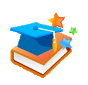 Review
1.Students should have time  ______.
    A. relaxed         B. relaxing      C. to relax      D. happy
2.It's time ____  sports.
    A. for                 B. to                C. at                D. with
3.It's said that many children are under ____ pressure.
    A. too many                     B. many too     
    C. too much                     D. much too
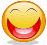 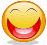 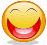 4.Nowadays parents seem ___their children a lot more.
    A. pushy      B. push      C. to push      D. pushing
5. Parents shouldn’t always compare their kids ___others.
    A. for            B. with        C.at                D. on
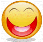 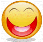 6. I didn’t go to bed last night ___ I finished my homework.
    A. although       B. because      C. until          D. so
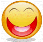 同义句转换
1.They get home after 7:00 p.m. every day. 
They _____ get home _____7:00 p.m. every day.
2. It’s time to go to school. 
 ____ _____ _____ school.
3.  He worked hard, but he still failed in the exam.
________ he worked hard, he still failed in the exam.
don’t                   until
It’s    time    for
Although